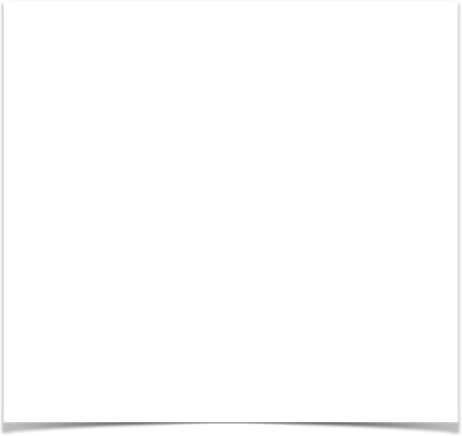 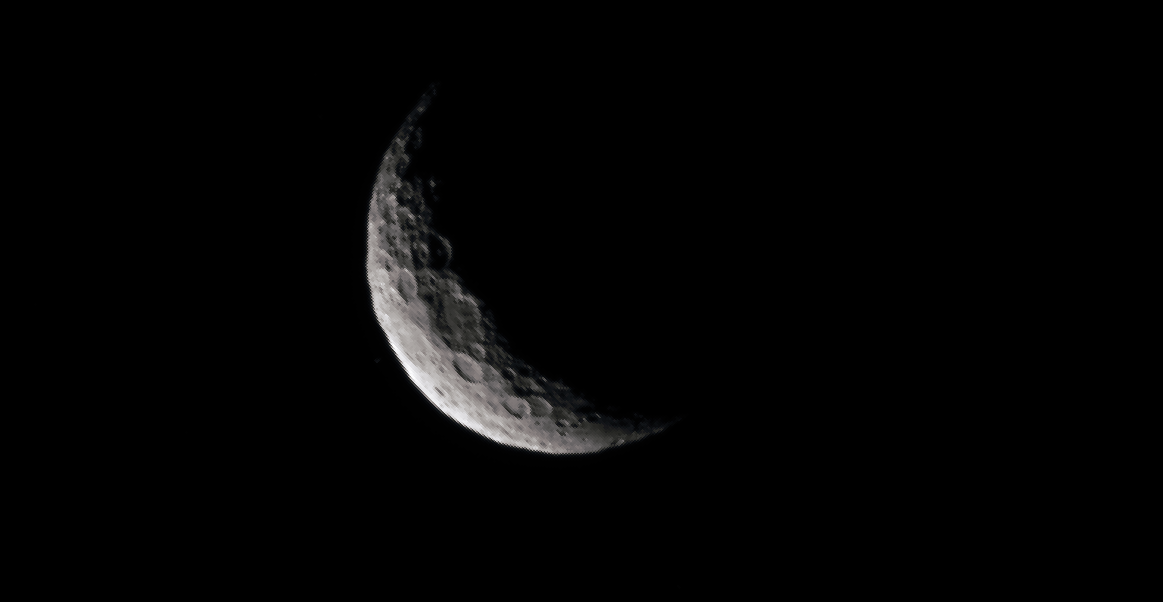 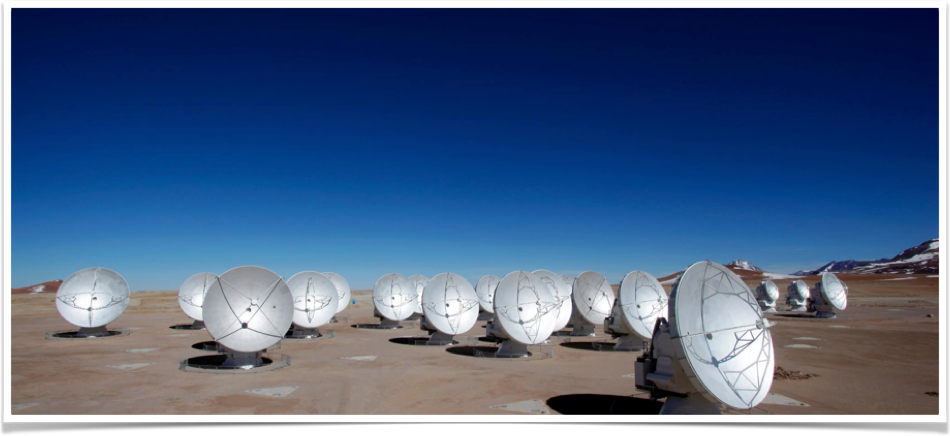 ALMA observation of Ceres’ Surface Temperature.
Titus, Li, Sykes, Ip, Lai, Moullet
Where Astronomy Meets Planetary Science
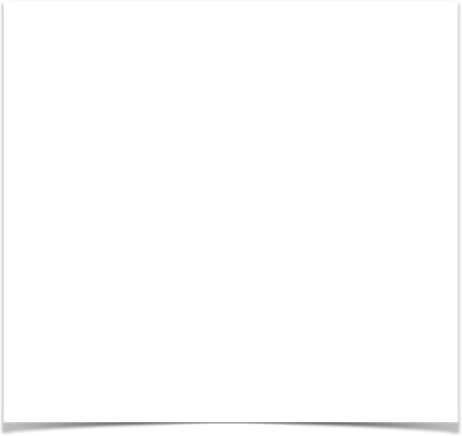 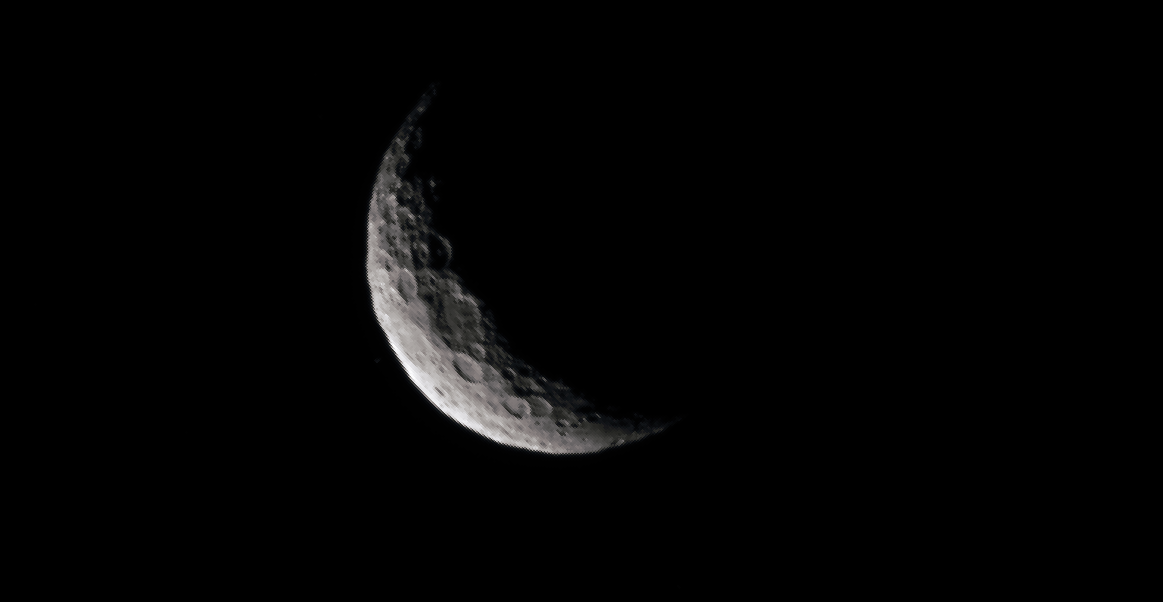 Motivation
Original Questions
Why do ground based observations when we have a spacecraft in orbit?
Can we detect the edge of the ice table?
Can we see two distinct hemispheres?
Camberlain et al.,2009
Can we provide context for Dawn observations?
We need to be observing Ceres long after Dawn has died.
Low-spatial resolution but complete annual coverage
Episodic events need to be observed. (e.g Küpper et al., 2014)
Insensitive to T < 180 K
Precludes Early Morning or Mid/Late afternoon Observations
Precludes Polar Observations
Solar System Observations
Principle Investigator J.-Y. Li
Funded for a 5 year Mission.
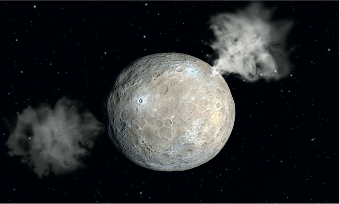 Figure from Nature
9/6/2017
Flagstaff Astronomy Seminar - Lowell Observatory
2
Data/Models Processing Steps
Data (ALMA)
Models
9/6/2017
Flagstaff Astronomy Seminar - Lowell Observatory
3
ALMA Observations and Processing
Data Observation Dates
31 Oct 2015
2 Nov 2015
12 Nov 2015
Data 
Heliocentric = 2.97 au, geocentric = 2.9 - 3.1 au, phase = 19°
9 hours on source of Ceres, covering one full rotation
Band 6 continuum, 260 GHz (1.2 mm), 30-50 mas/beam = 60-100 km at Ceres
Self-Calibration
Map Projection and Meta-Data
Simple Cylindrical Projection
Local Time; Emission Angles
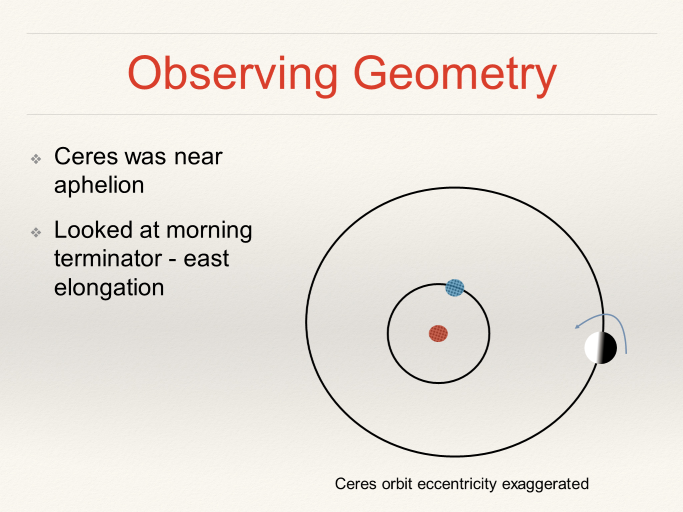 9/6/2017
Flagstaff Astronomy Seminar - Lowell Observatory
4
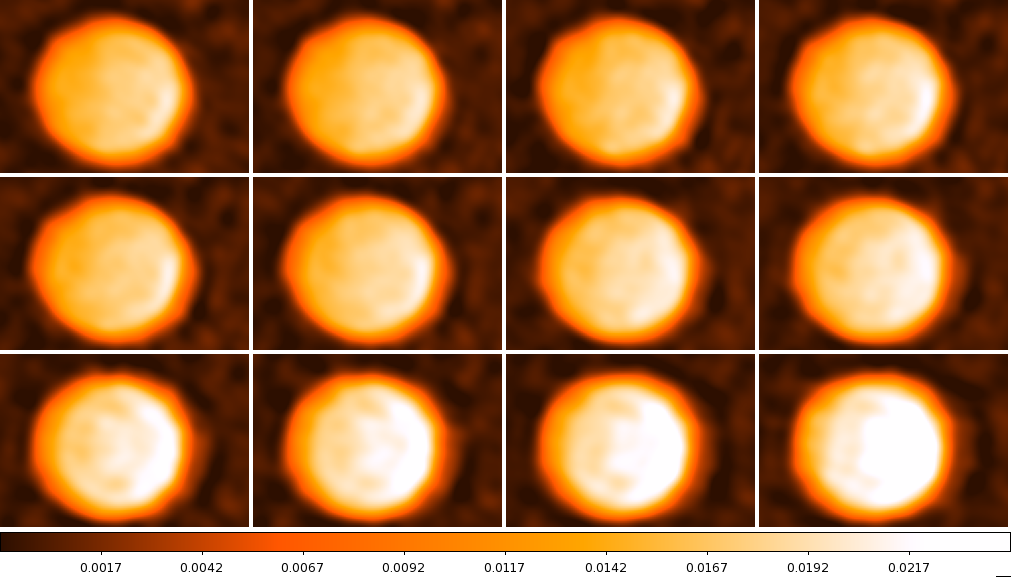 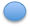 Oct 31-Nov 1, 2015, 10 min integration in each panel
5
Projected Thermal Flux Maps
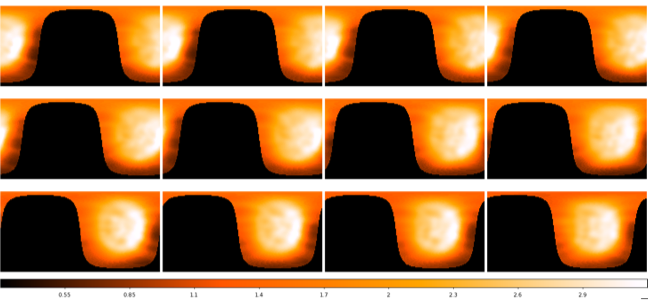 6
Thermal Models:
4 Models
Thermal Gradient
9/6/2017
Flagstaff Astronomy Seminar - Lowell Observatory
7
20 Thermal Models
Creates a Thermal Physical Unit Map
Use the model results to calculate annual mean temperature.
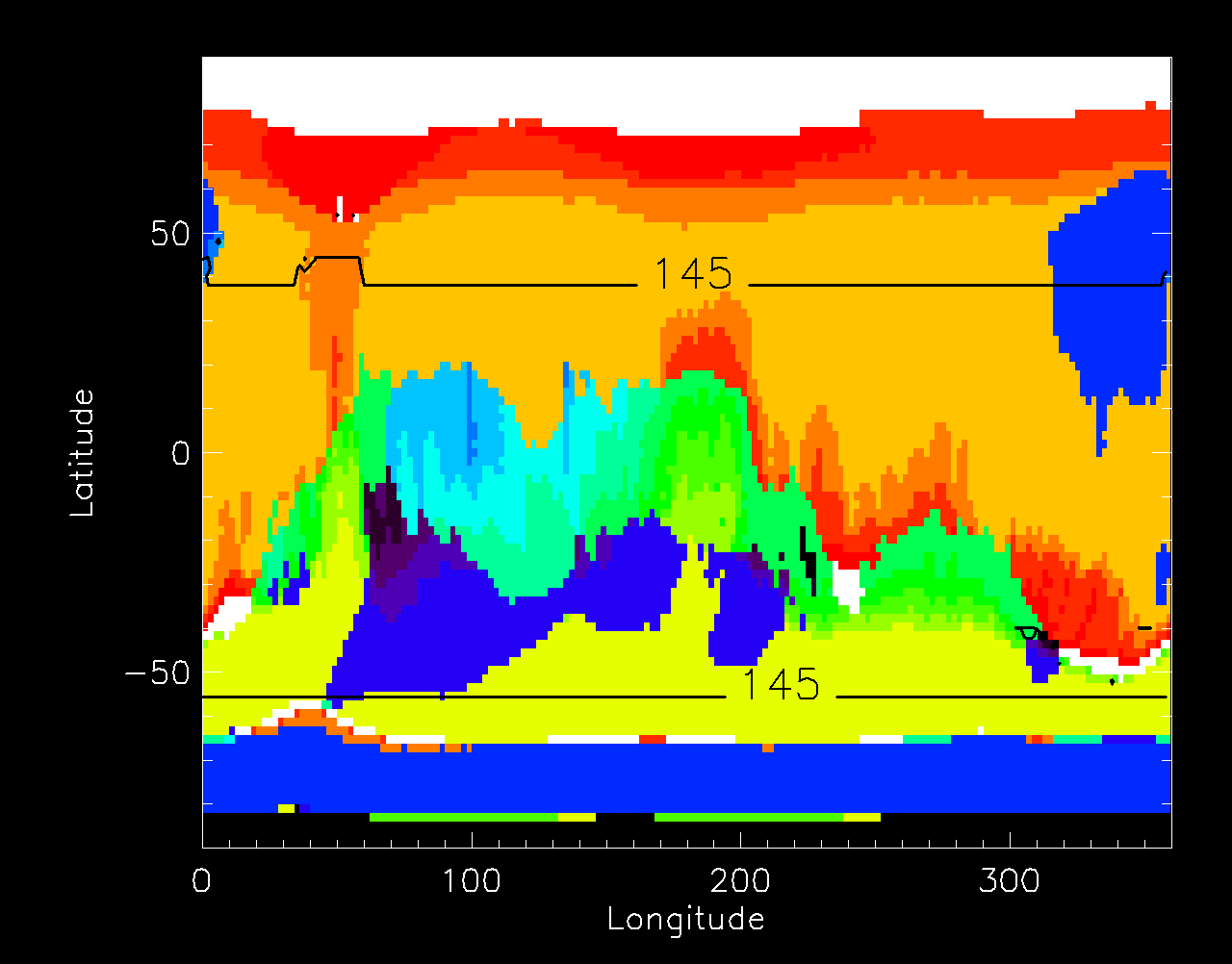 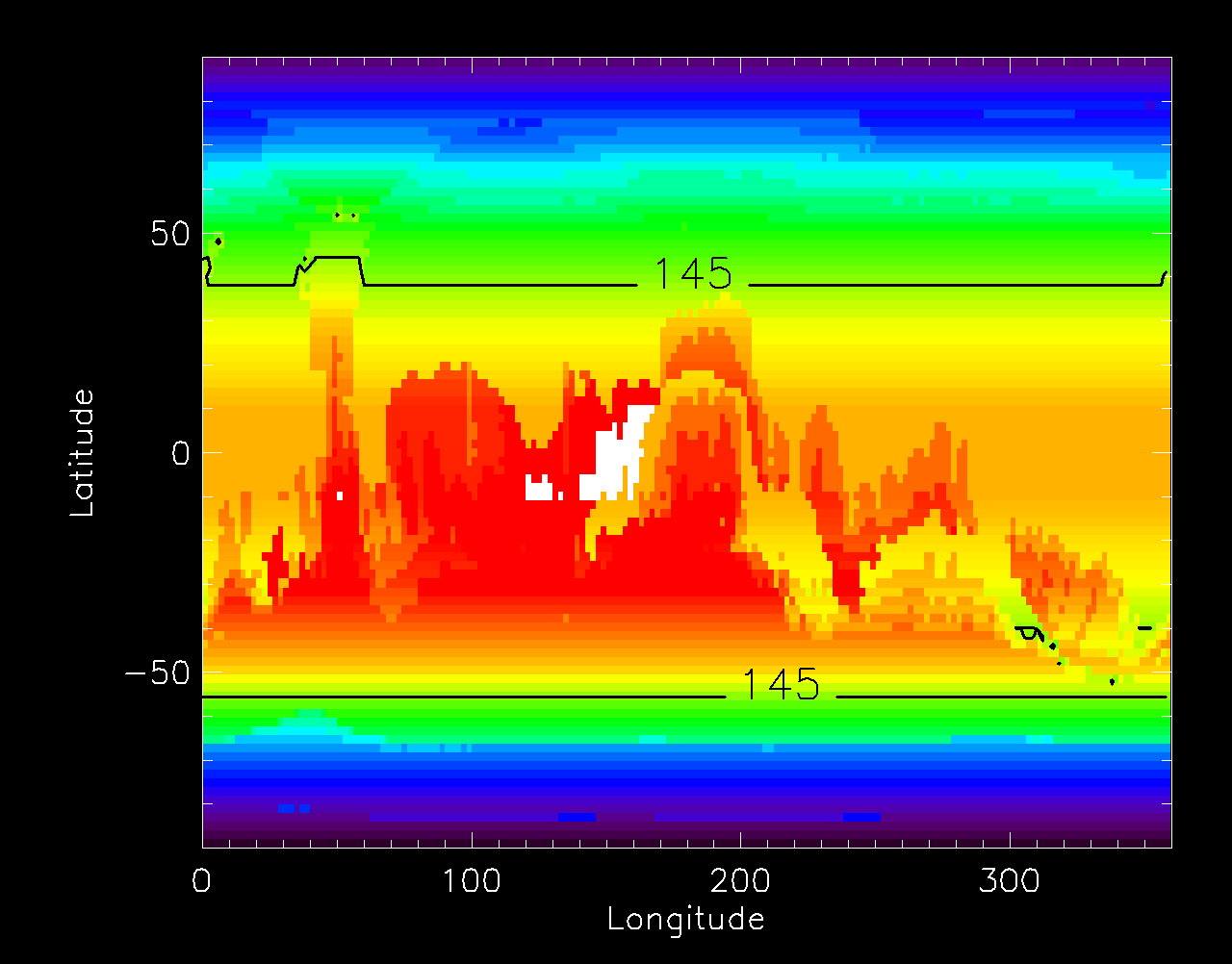 9/6/2017
Flagstaff Astronomy Seminar - Lowell Observatory
8
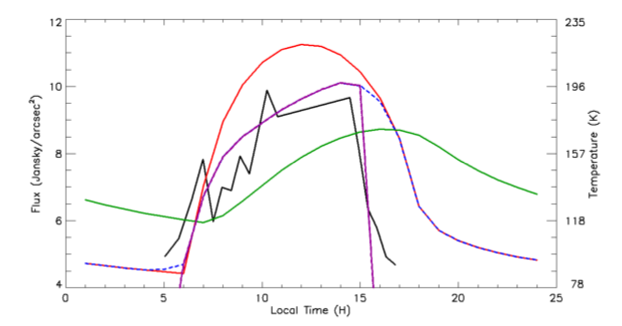 Questions?
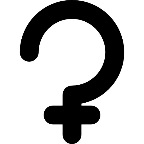 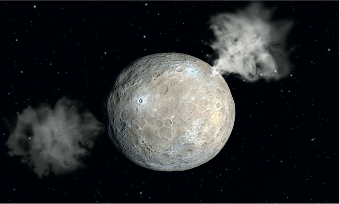 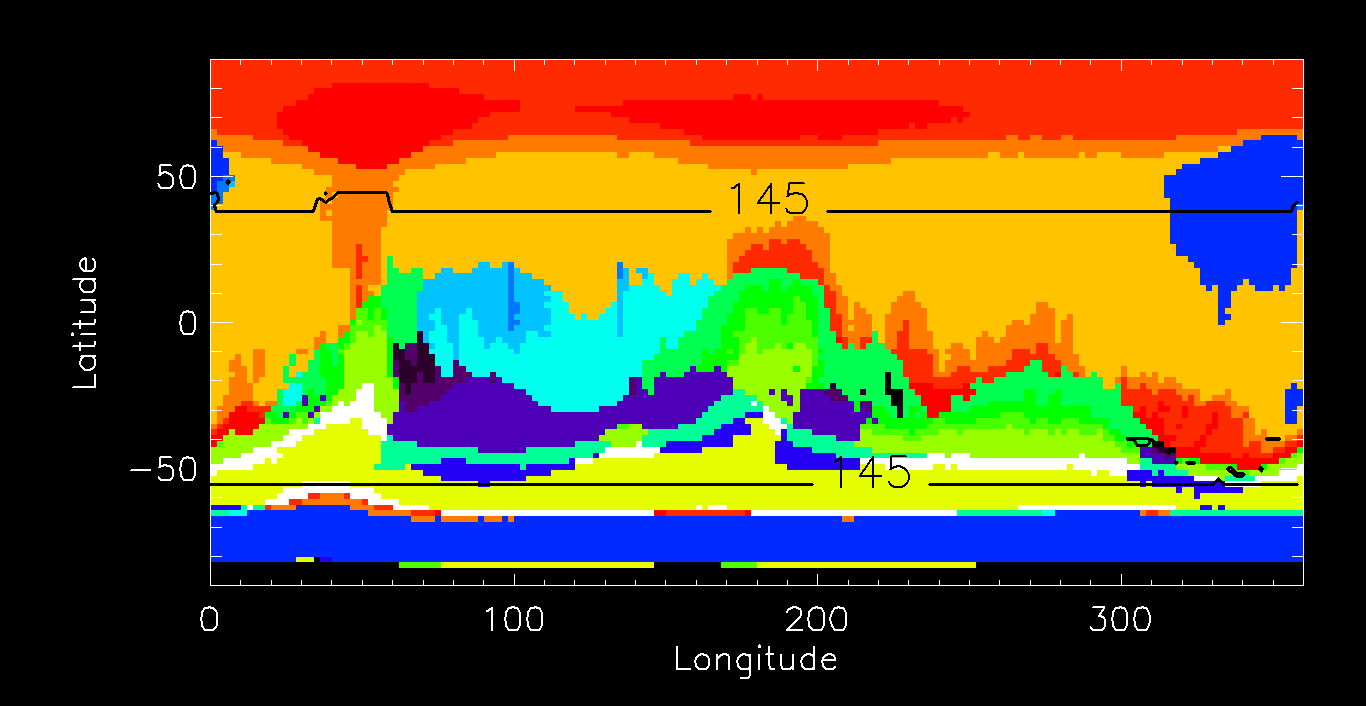 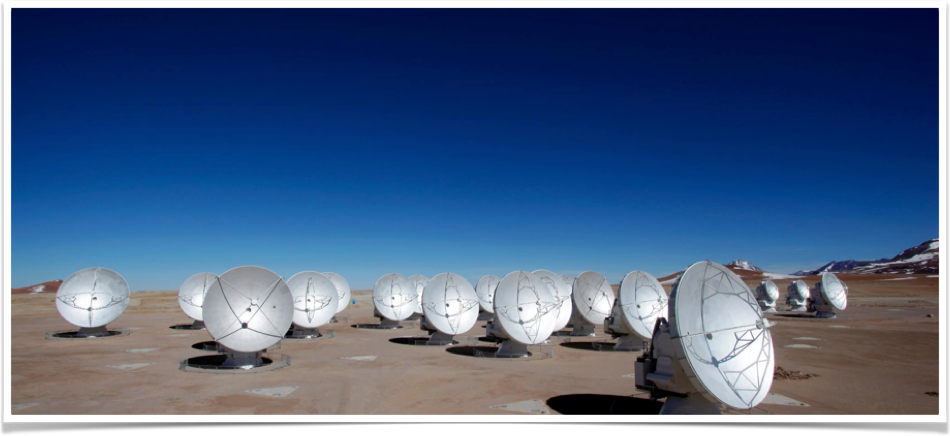 Figure from Nature
9/6/2017
Flagstaff Astronomy Seminar - Lowell Observatory
9